Vocabulary Practice
Workbook pg 19 ex 1 A
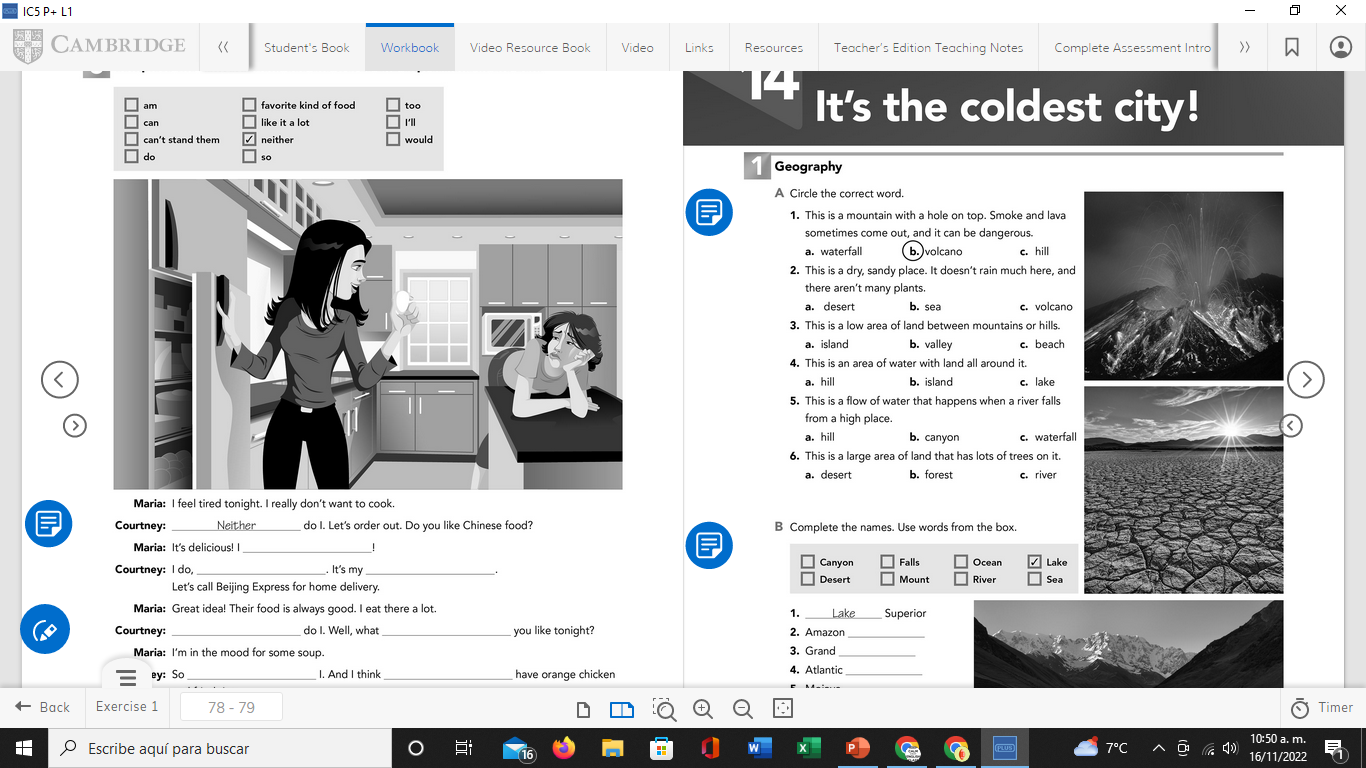 Vocabulary Practice
Match each sentence with the correct word
Vocabulary Practice
Workbook pg 19 ex 1 B
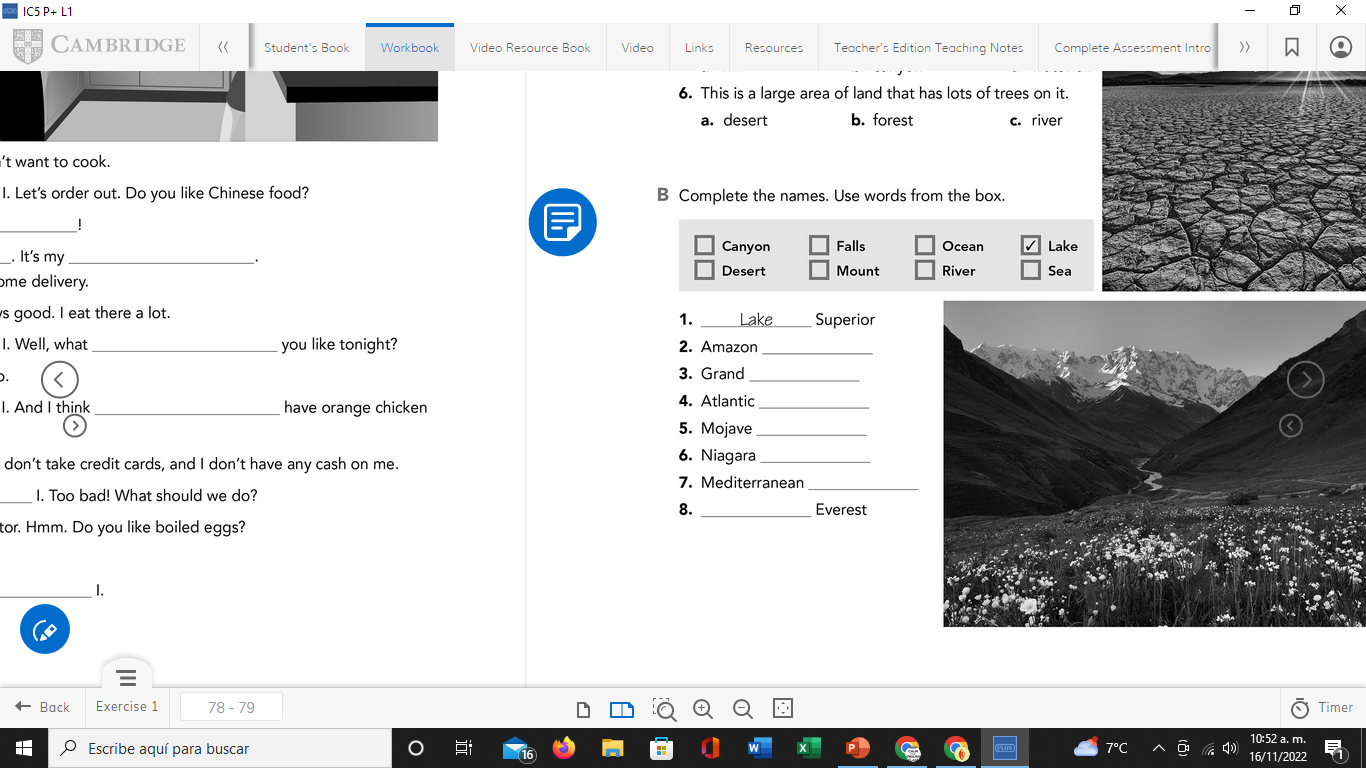 river
river
ocean
desert
falls
sea
mount
Listening/Reading Practice
Click on the following link, practice listening, Reading and vocabulary then share the results of your practice
https://www.liveworksheets.com/worksheets/en/English_as_a_Second_Language_(ESL)/Listening_and_reading/US_natural_beauty_ub1783165iy
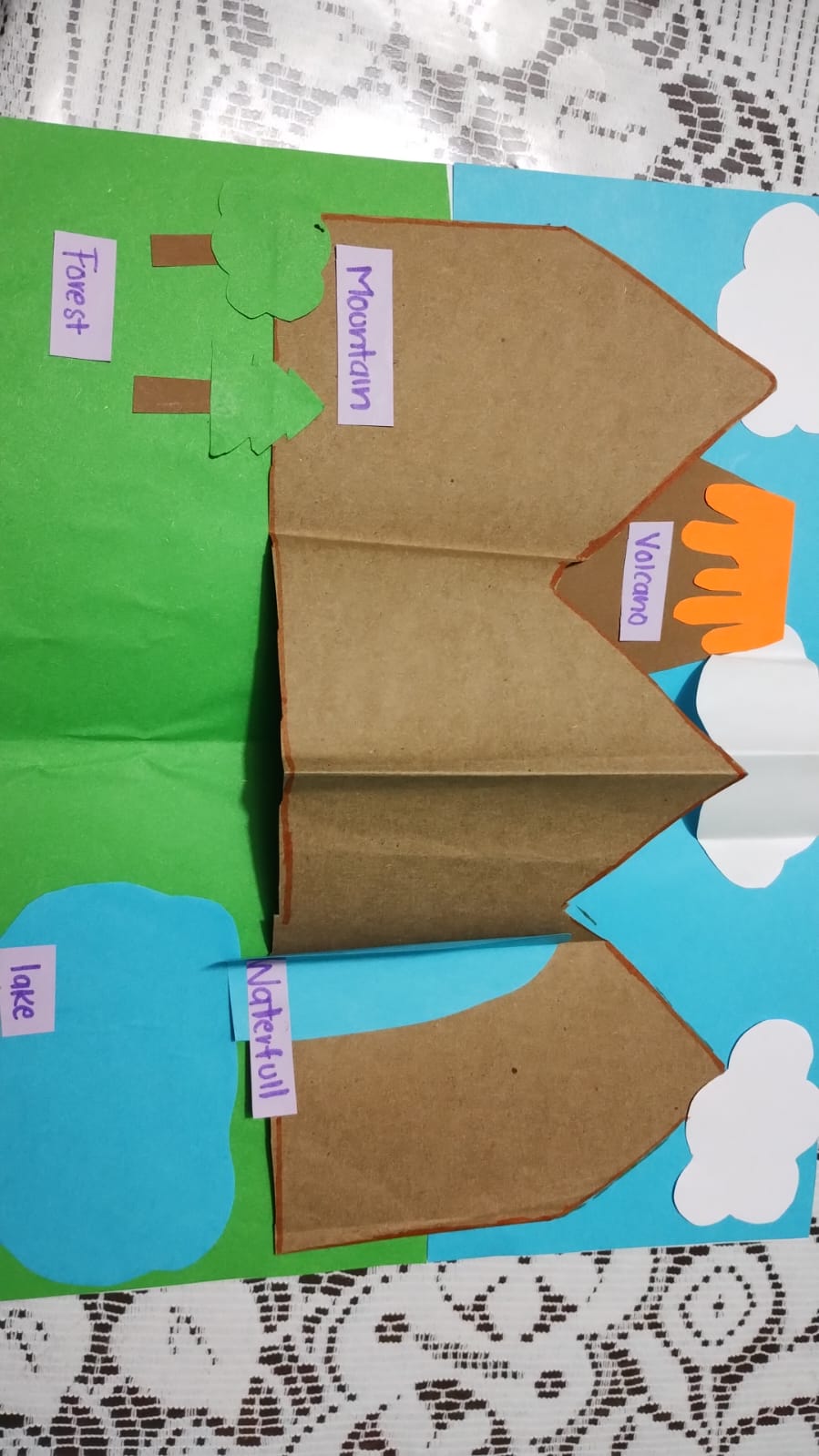 Insert here your results